超导磁体
电流引线烟囱
（内径500mm/外径510mm）

低温阀箱烟囱
（内径200mm/外径210mm）

低温阀箱
低温阀箱
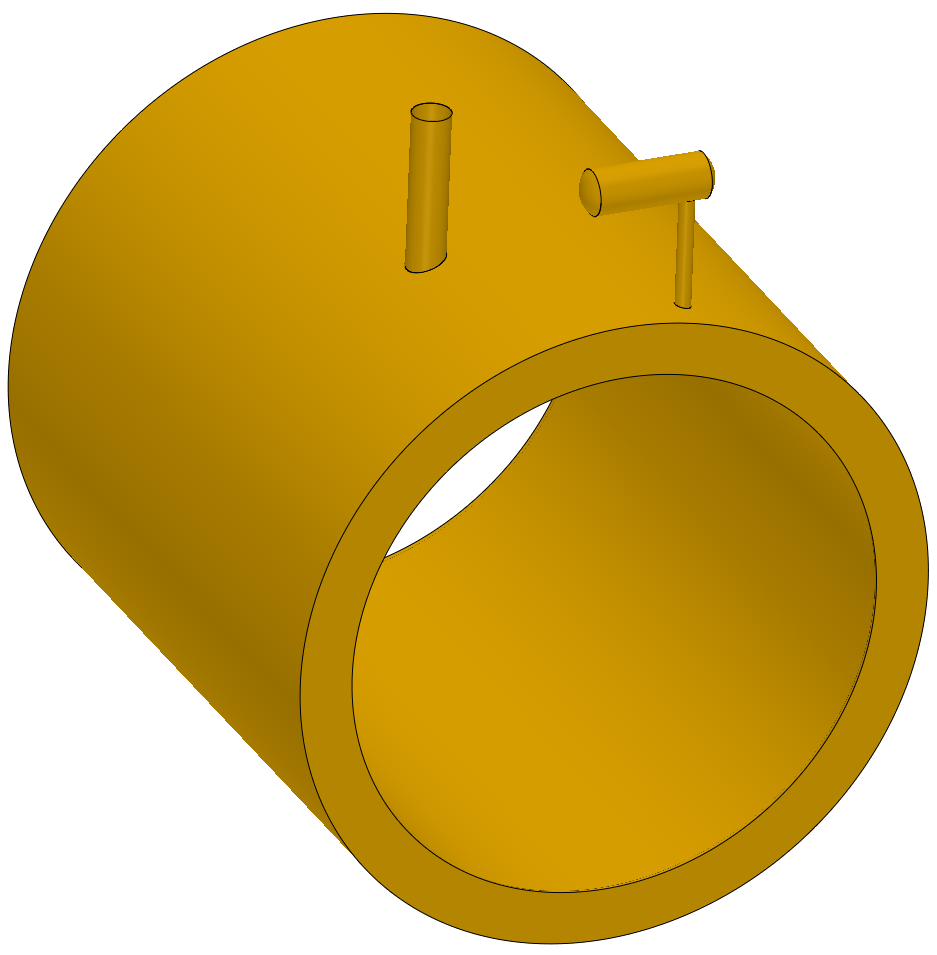 电流引线烟囱
低温阀箱烟囱
超导磁体
超导磁体+轭铁
轭铁需要开孔
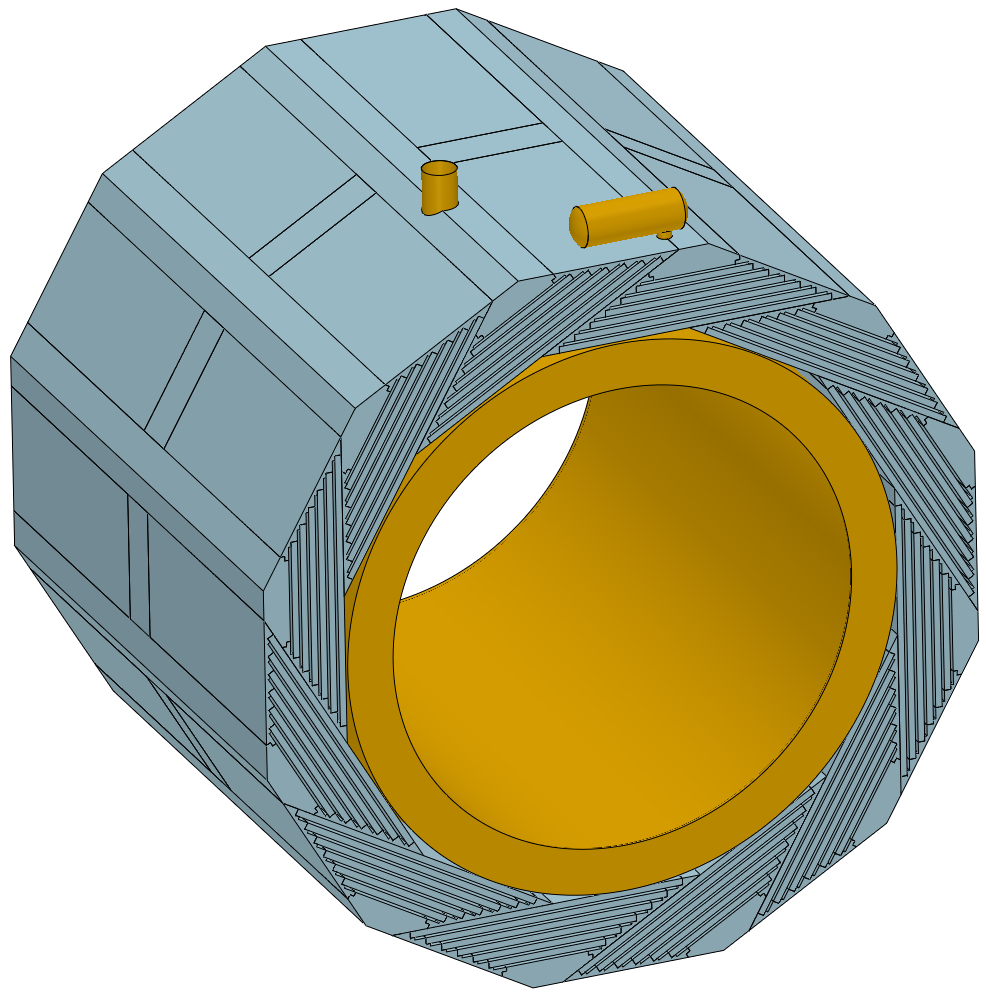 低温阀箱
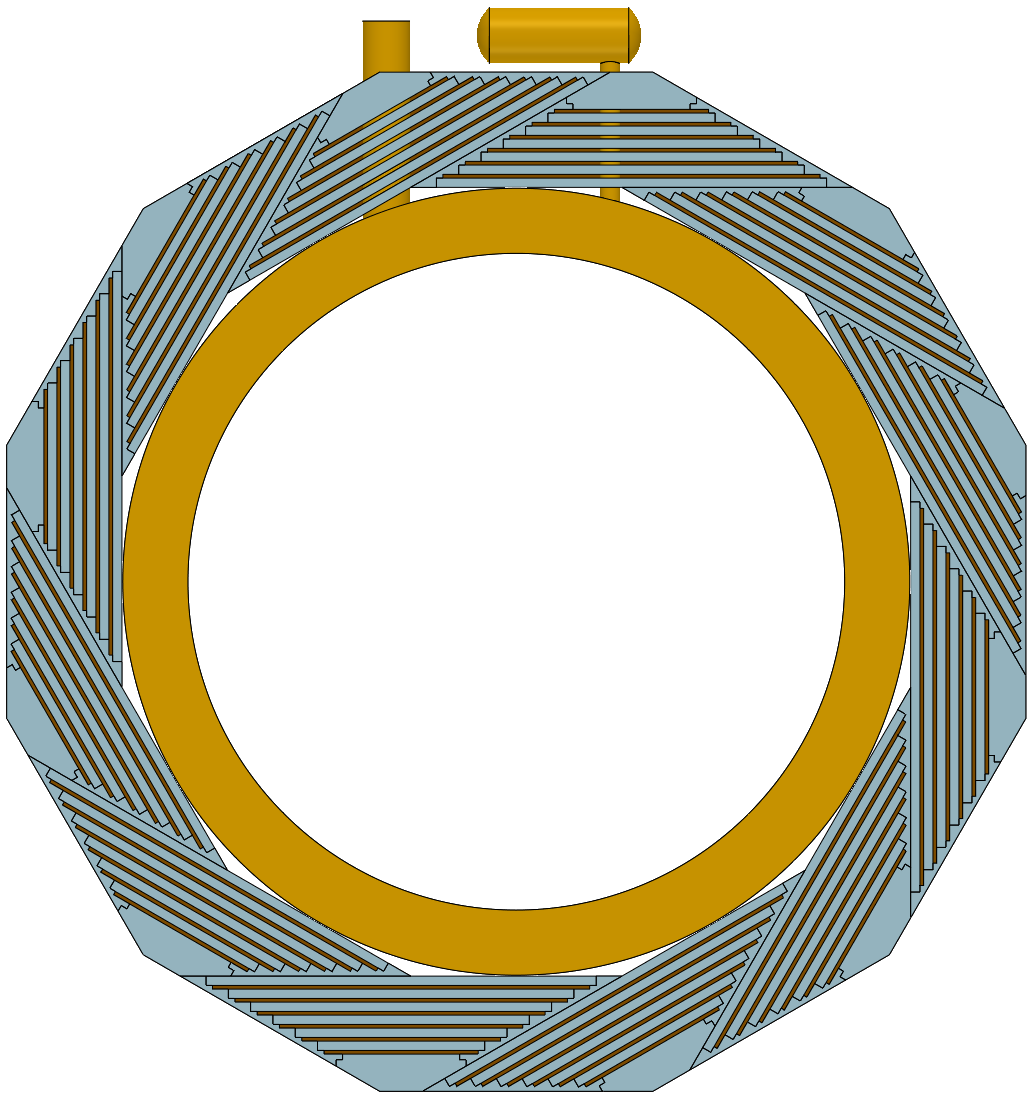 电流引线烟囱
低温阀箱烟囱
桶轭模块
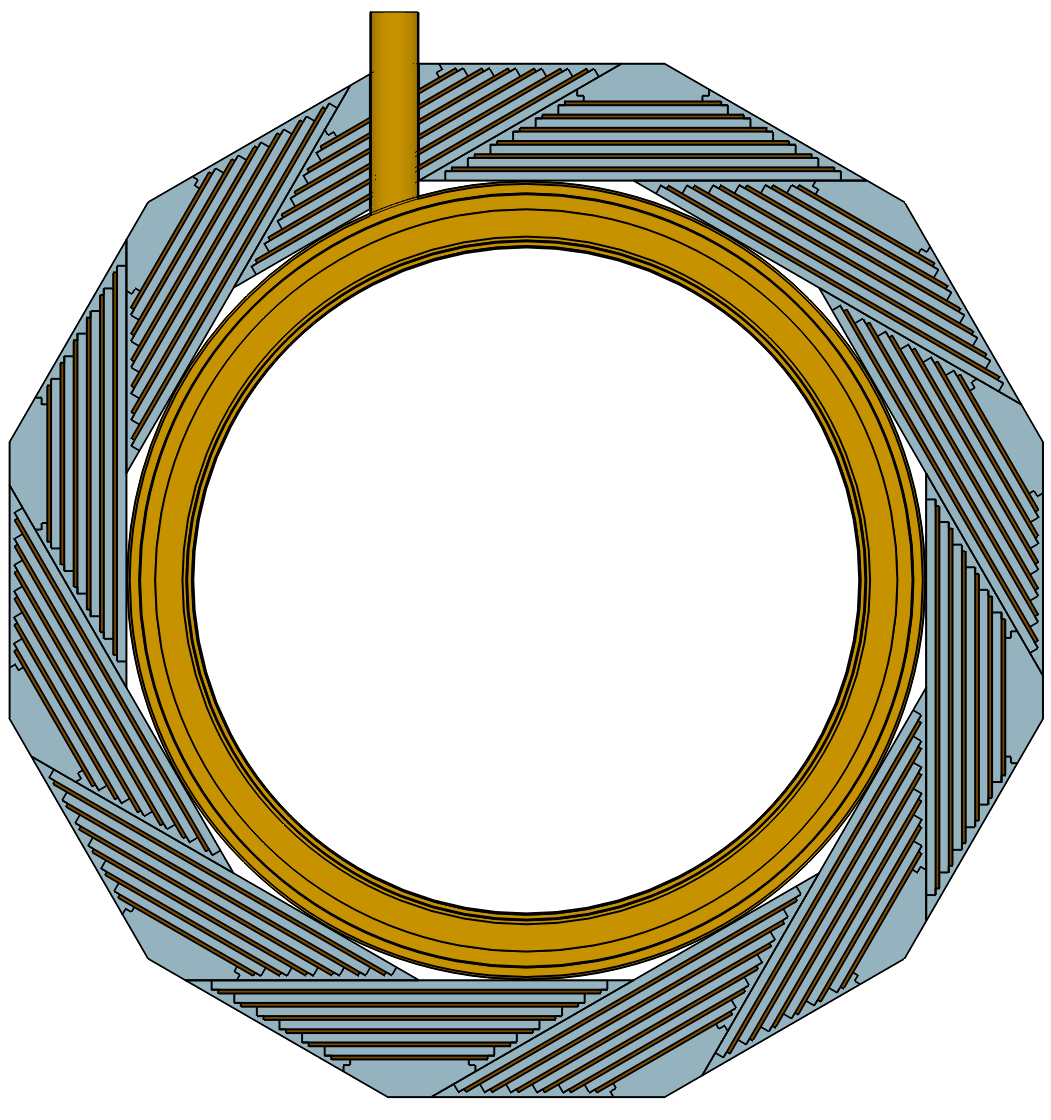 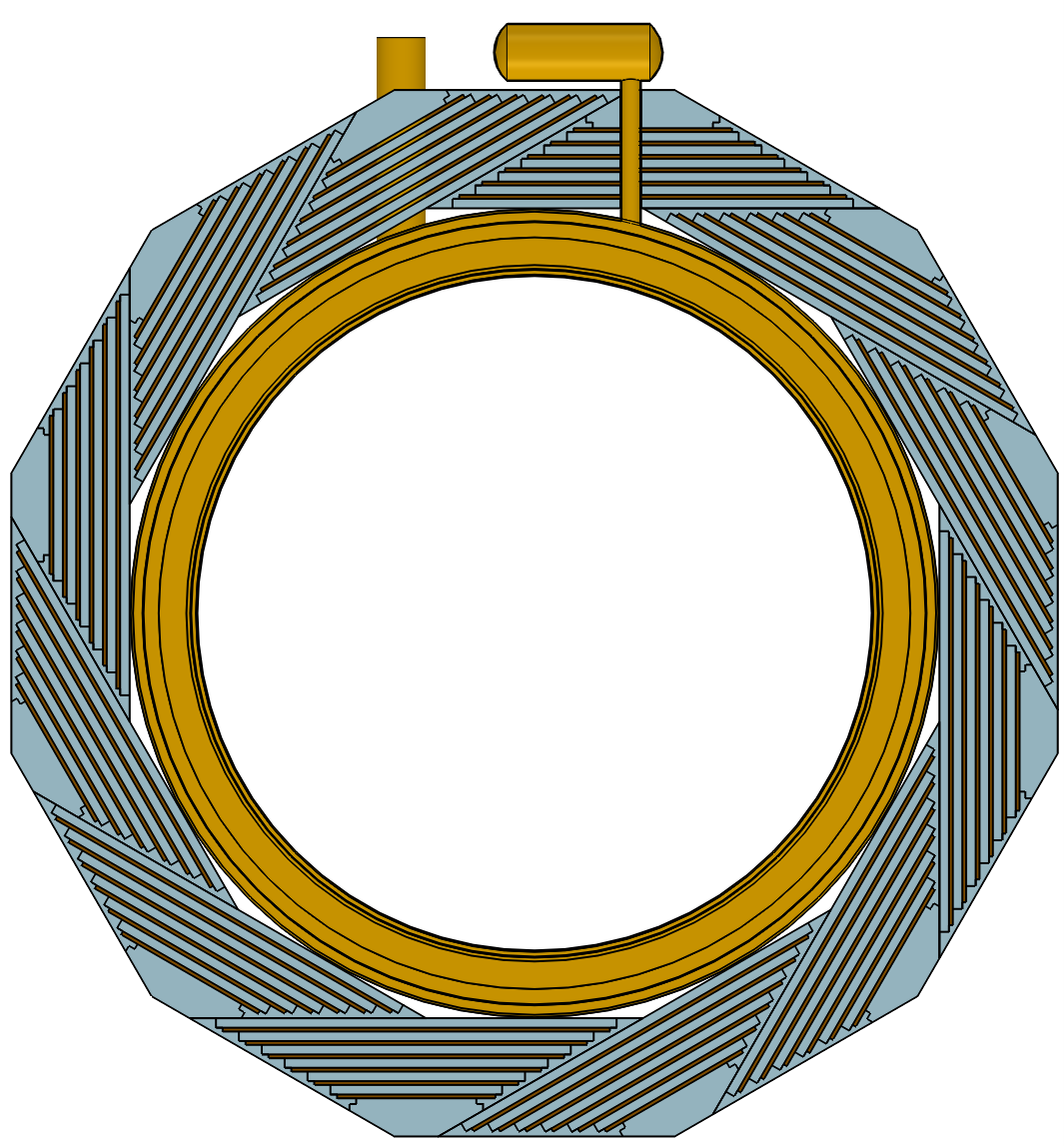 径向：
两个管道的方向
均竖直向上

电流引线烟囱中心位置与几何中心线的距离为1400mm；
低温阀箱烟囱中心位置与几何中心线的距离为1010mm；
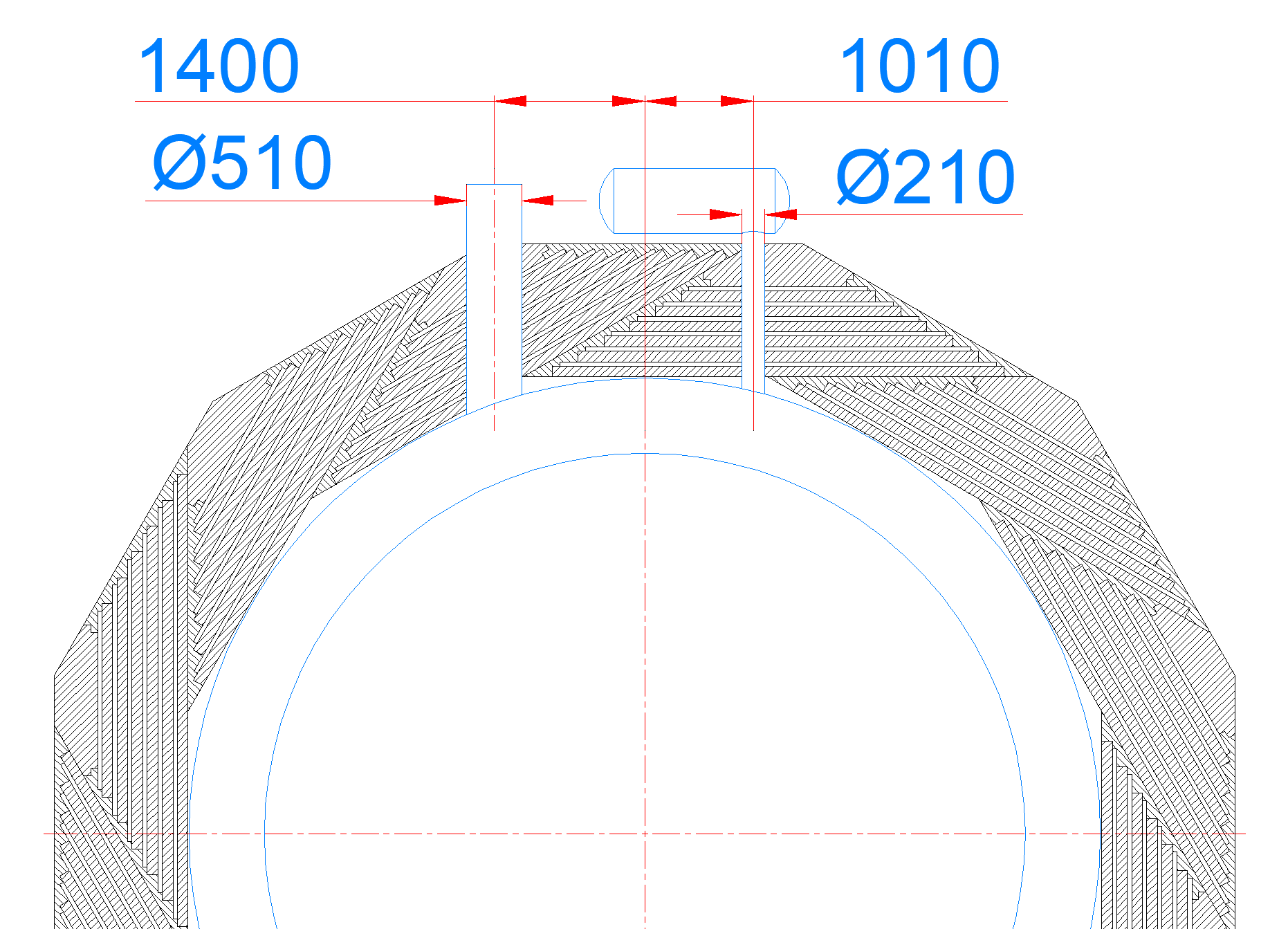 轴向：
电流引线烟囱中心位置与轴向几何中心线的距离为1360mm；
低温阀箱烟囱中心位置与轴向几何中心线的距离为3970mm；
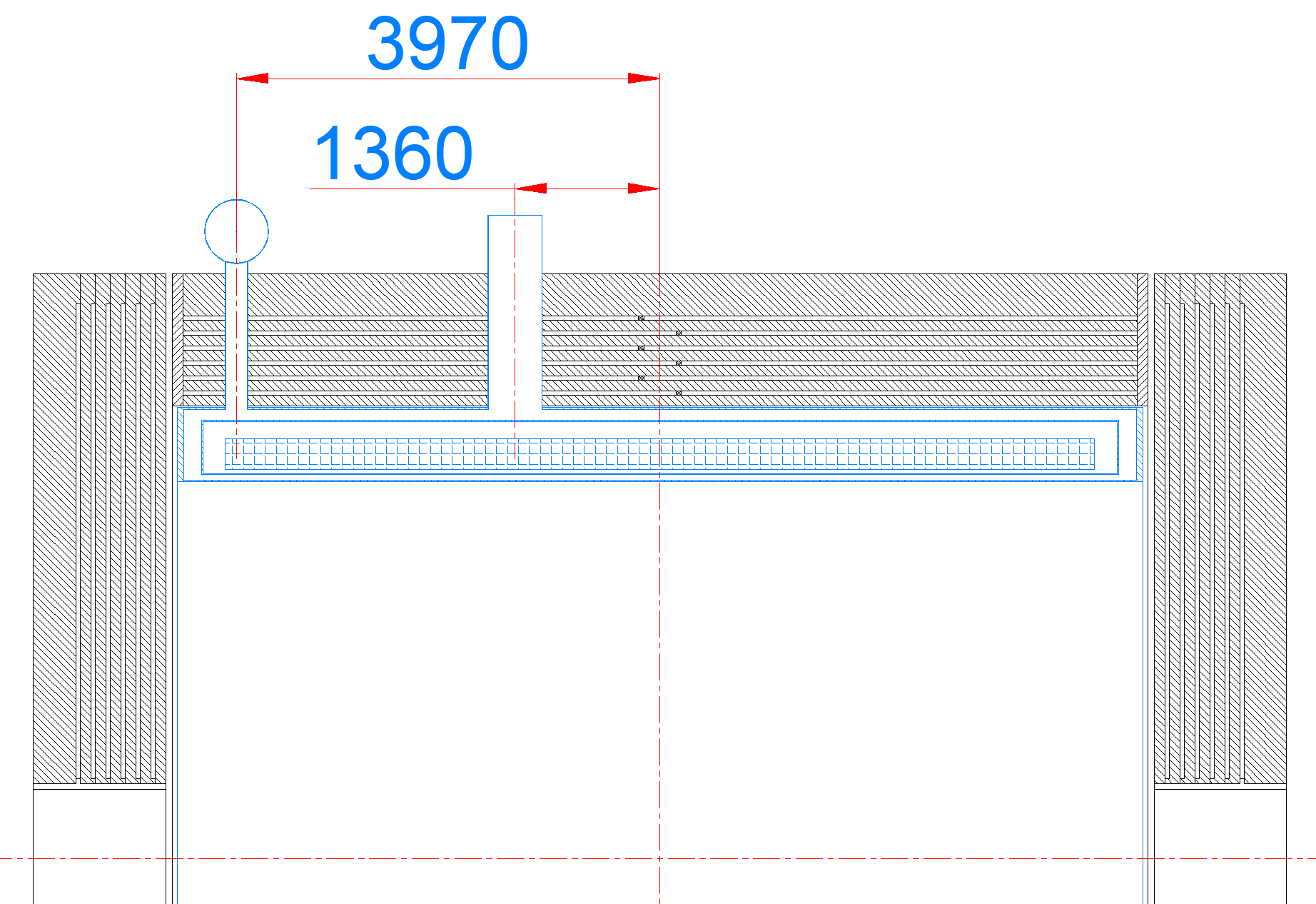